...
?
Psychologie v obchodní činnosti firmy
Mgr. Ing. Jan Kuba
Komunikace a vyjednávání
Jaké techniky nám ve vyjednávání pomohou?
Zakotvení
Foot in the door
Door in the face
Taktika prověřování
Taktika nátlaku (např. časového)
Manipulativní techniky vs. přesvědčování
“Něco za něco”
Naočkování protichůdným názorem
Komunikace a vyjednávání
Jaké techniky nám ve vyjednávání pomohou?
Zakotvení
Foot in the door
Door in the face
Taktika prověřování
Taktika nátlaku (např. časového)
Manipulativní techniky vs. přesvědčování
“Něco za něco”
Naočkování protichůdným názorem
Komunikace a vyjednávání
Měkké
vs.
Tvrdé
vs.
Principiální
(na řešení orientované)
Obecný problém lidské komunikace
Obecný problém lidské komunikace
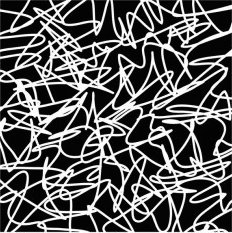 Obecný problém lidské komunikace
Nevědomé
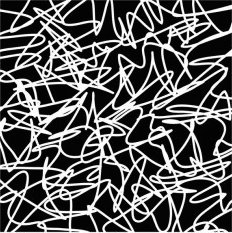 Komunikace
Verbální (7 %)

Paraverbální (38 %)

Neverbální (55 %)

... berte prosím s velkou rezervou.
Komunikace
Proxemika
Haptika
Posturologie (str. 63, obr. 21)

... všichni to tak nějak implicitně děláme správně.
Proč se tím tedy zabývat více?
Komunikace
Hlas
Hlasitost
Tempo
Výška
Intonace
Tón

Jak a proč s tím pracovat?
Komunikační paraziti
Slovní paraziti

Slovní vycpávky

Nadbytečná slova

Pozor i na správnou artikulaci
Aktivní naslouchání
Nabídka pár nevinných otázek
Jak se dnes máš?
Jaké máš plány na neděli?
Proč studuješ právě svůj obor?
Jaký je, prosím Tě, smysl života?!
Aktivní naslouchání
Základem je skutečně věnovat pozornost!
Vzbudit pocit, že se snažíme porozumět.
Pozorovat neverbální řeč.
Rozvíjet dialog:
Klást otevřené otázky
Omezovat „já“
Parafrázovat
Reflektovat pocity
Aktivní naslouchání
Pozor na:
skákání do řeči
projevy nesouhlasu (i nevědomé!)
odcházení od tématu
netrpělivost
udělování rad
netečnost
Aktivní naslouchání
Soustřeďme se nejen na obsah sdělené informace, ale i na otázku „proč nám ji sděluje?“.
Odstupme, nahlédněme jinou perspektivu.
Pozor na Mental Set
nebo na sebenaplňující se proroctví,
haló efekt,
efekt primárnosti / efekt novosti,
či na emoce.
Aktivní naslouchání
Soustřeďme se nejen na obsah sdělené informace, ale i na otázku „proč nám ji sděluje?“.
Odstupme, nahlédněme jinou perspektivu.
Pozor na Mental Set
nebo na sebenaplňující se proroctví,
haló efekt,
efekt primárnosti / efekt novosti,
či na emoce.
Proč nám to říká?
Příklad 1:

„Už když jsem jako kluk motivoval spoluhráče k lepším výkonům na hřišti, uvědomoval jsem si, jak důležité je lidem okolo sebe dávat najevo důvěru v ně a ve schopnosti, které zatím ještě ani neobjevili. Lidé po určitém čase v mé blízkosti zažívali změnu ve svých životech.“
Proč nám to říká?
Příklad 2:

„Jako mladý autor jsem plný očekávání a naděje donesl svou knihu do nakladatelství. Poslal jsem ukázky z knihy do celého knižního světa a těšil se, že někdo projeví zájem o moje příběhy, knihu vydá, bude se prodávat a já budu slavný spisovatel. (...) Proto jsem se rozhodl, že založím vlastní vydavatelství.“
Proč nám to říká?
Příklad 3:

„Představte si budoucnost, o které rozhodujete Vy sami. Představte si možnost splnit si své sny, malé i velké, díky příjmu navíc z Vašeho vlastního podnikání. Stanovte si jednoduše svůj cíl a potom ho splňte. Nic není nemožné. Představte si svět kvalitních výrobků vyrobených s veškerou péčí. Fantastické značky v kategoriích:“
Proč nám to říká?
Příklad 4:

„Jako Vlastník podnikání (firmy XY) můžete využívat zkušenosti ostatních. Ti již došli tam, kam se Vy chystáte vydat. Podnikáte pro sebe, nikoli ovšem sami. Vaše cesta začíná s Vlastníkem podnikání (firmy XY), který Vám podnikání představí a pomůže Vám s prvními kroky. Je to člověk, kterého můžete při začátku a rozvoji svého podnikání požádat o radu.
Proč nám to říká?
Příklad 4:

„Jako Vlastník podnikání (firmy XY) můžete využívat zkušenosti ostatních. Ti již došli tam, kam se Vy chystáte vydat. Podnikáte pro sebe, nikoli ovšem sami. Vaše cesta začíná s Vlastníkem podnikání (firmy XY), který Vám podnikání představí a pomůže Vám s prvními kroky. Je to člověk, kterého můžete při začátku a rozvoji svého podnikání požádat o radu.
Zpět k naší komunikaci ...
Co je základním nástroje obchodníka?

OTÁZKA! 

Jaké známe druhy otázek?
Typologie otázek
Uzavřené / otevřené
Alternativní
Kontrolní
Sugestivní
Rétorické
Negativně vymezené otázky
Komunikace po telefonu
Na co si musíme dát pozor?
Načasování
Příprava
Představa „kdo je na druhé straně?“
Rychlost, srozumitelnost
... a taky pozor na souhlas(y)
Telefon I.
1. úvodní část (proč voláme?!)

Akvizice (studená?)
Telefon na doporučení
Servisní telefon
Jiný zájem (oboustranná spolupráce)

Lze si snadno dovodit, že tato část telefonátu je tou nejkritičtější ...
Telefon II.
2. přecházíme k hlavnímu sdělení

Dokončit prodej
Sjednat schůzku
Pozvat k „akci“

Co bývá hlavními cíli vašich / našich hovorů?
Telefon III.
3. rekapitulace (potvrzení závazku)

Rekapitulace podstatných částí
Ujištění se o porozumění (časy, místa, lidi)
Předání kontaktů, adres

4. závěr rozhovoru
Co by nemělo chybět?
Otázky na závěr?